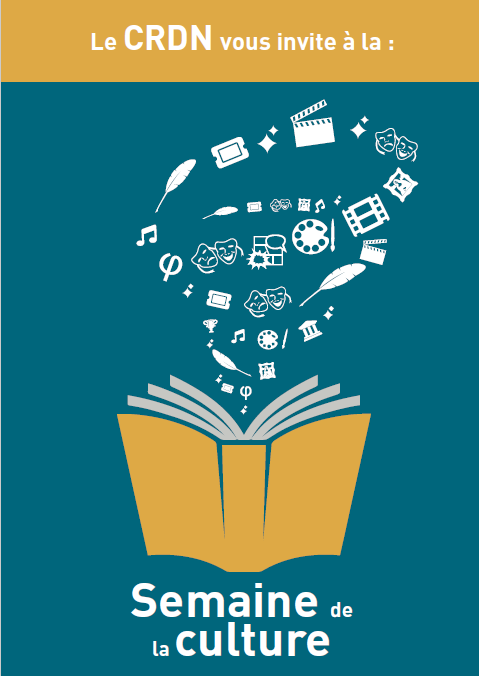 Semaine de la culture

Exposition de livres 
du mardi 5 au jeudi 7 mars
en salle des ouvrages du CRDN

Thématique du mois : 
Le féminisme et l’égalité femme/homme

N’hésitez pas à venir
emprunter des ouvrages !
Le féminisme au CRDN  (12.131)
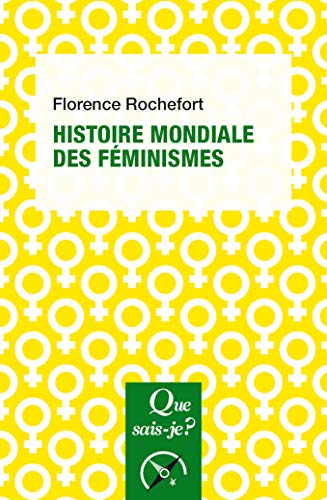 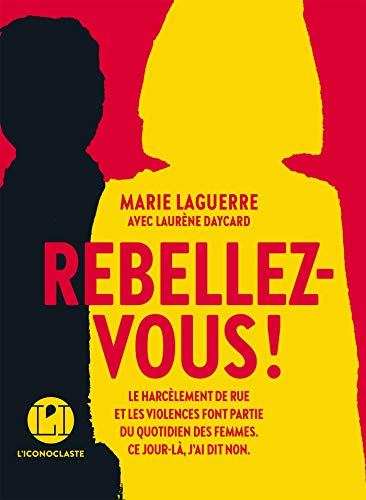 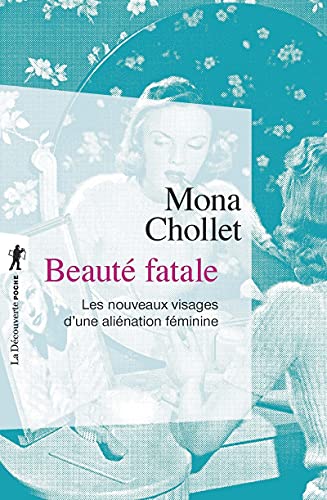 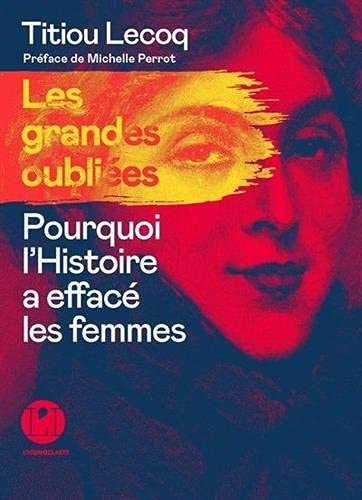 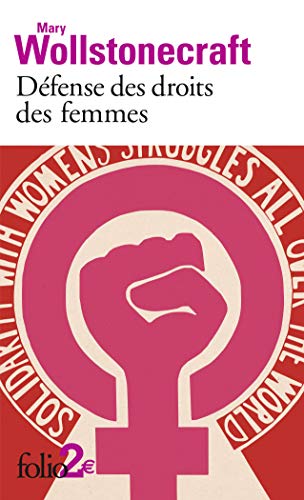 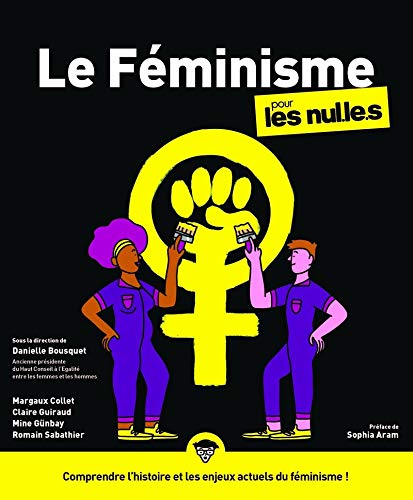 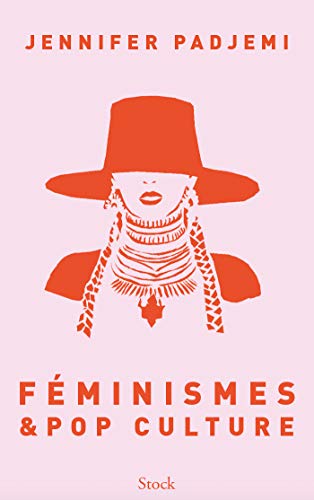 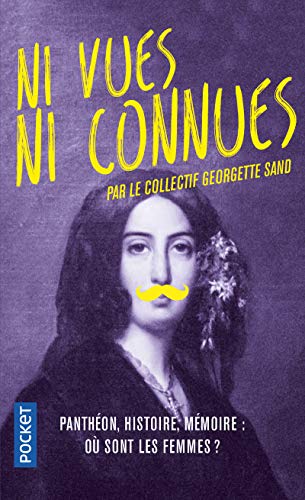 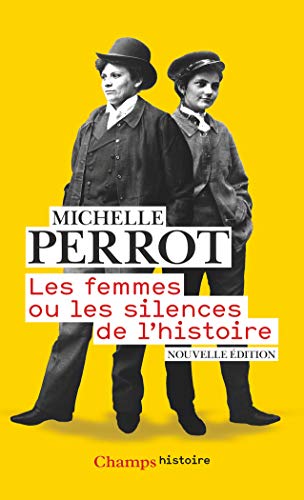 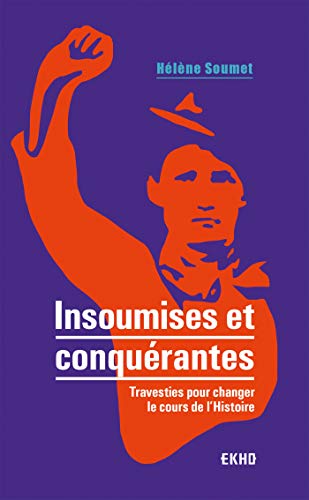 Le féminisme au CRDN  (12.131)
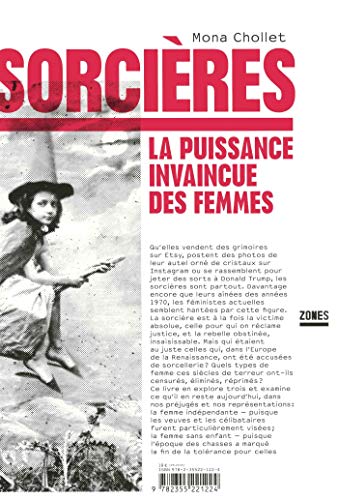 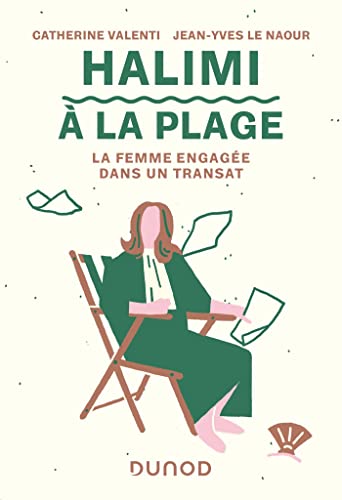 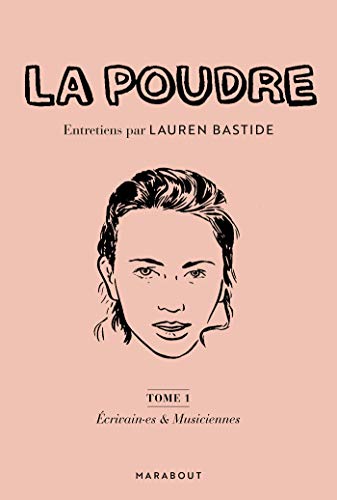 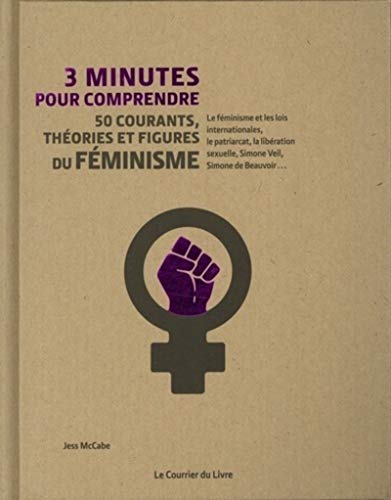 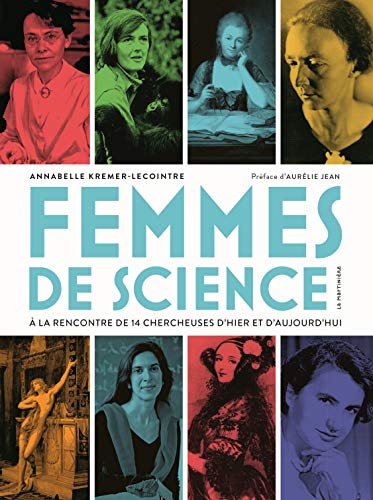 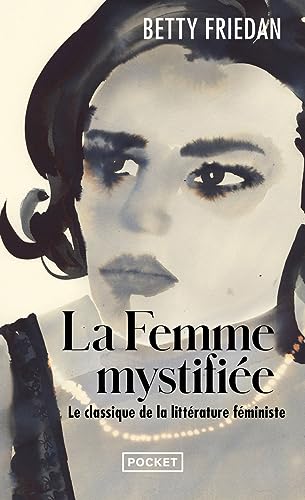 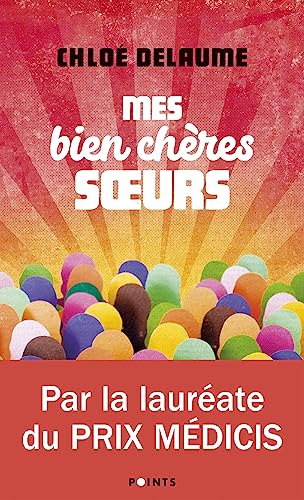 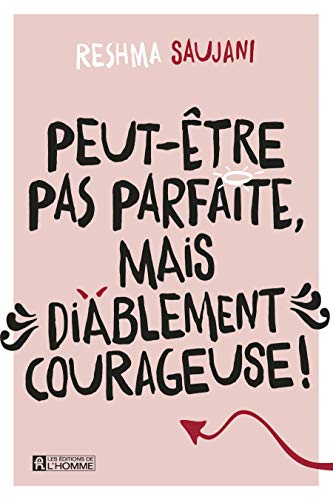 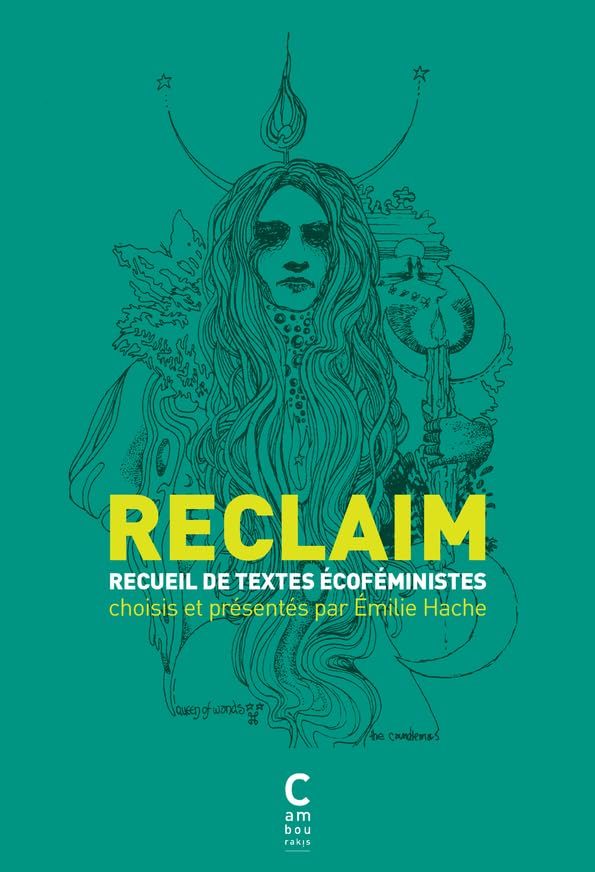 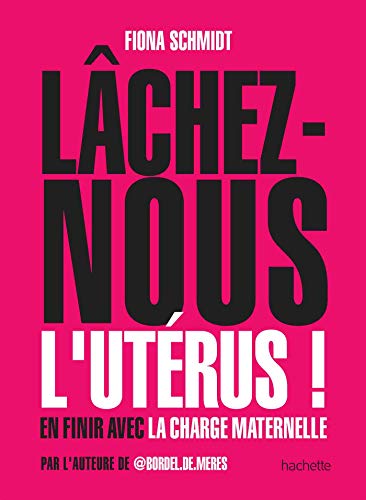 L’égalité femme/homme au CRDN  (12.132)
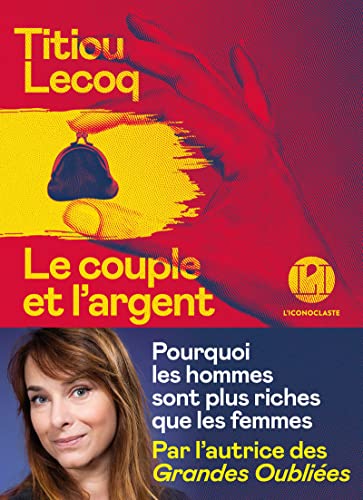 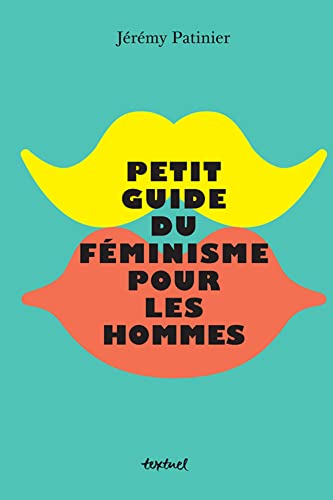 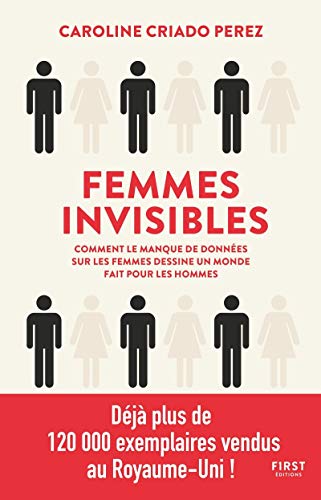 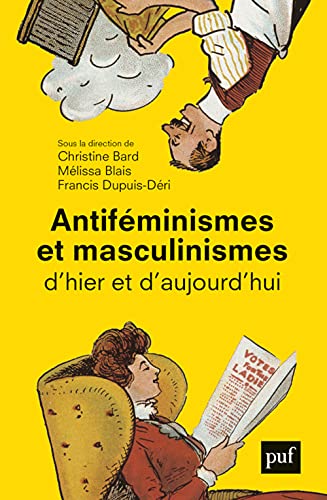 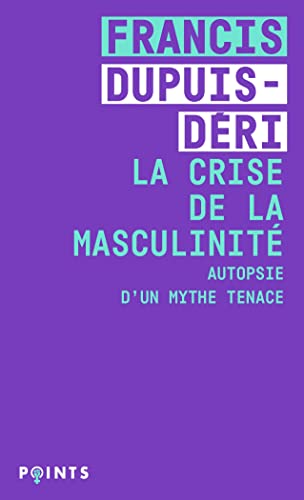 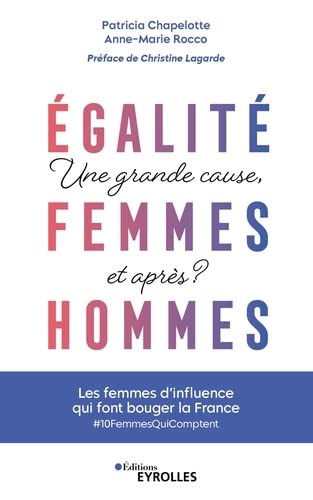 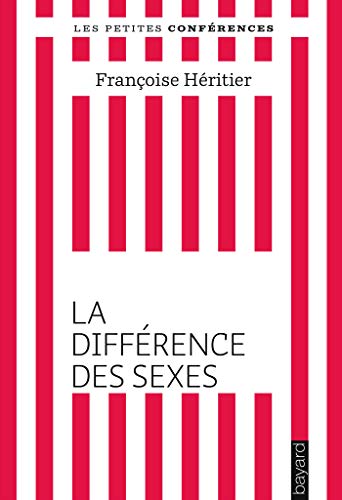 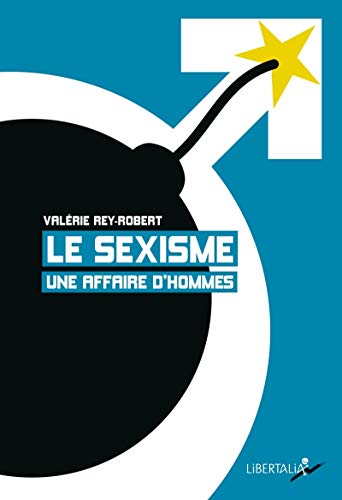 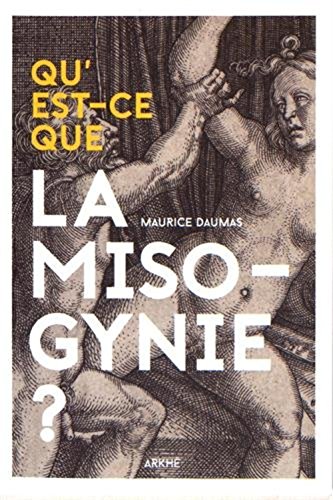 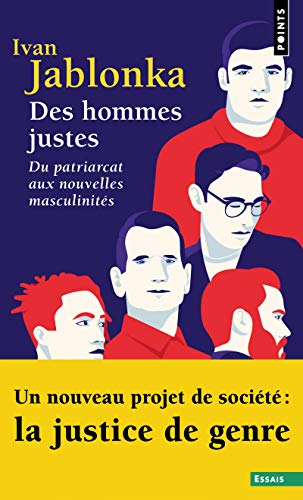 L’égalité femme/homme au CRDN  (12.132)
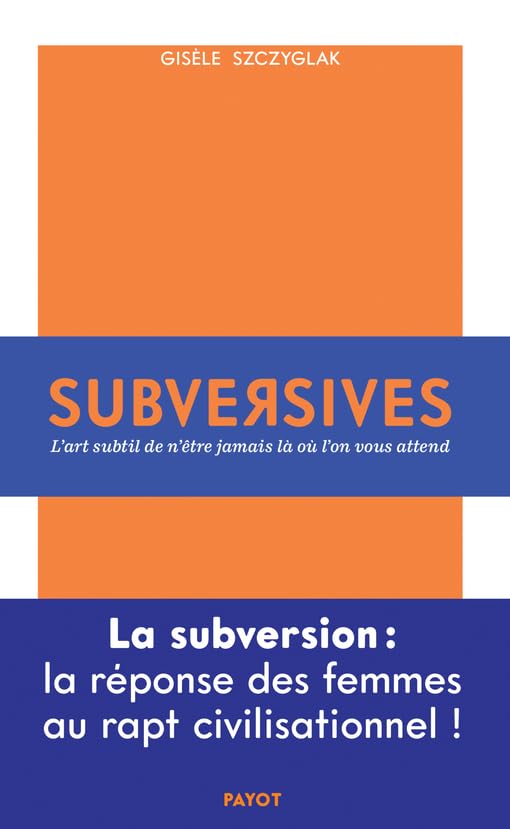 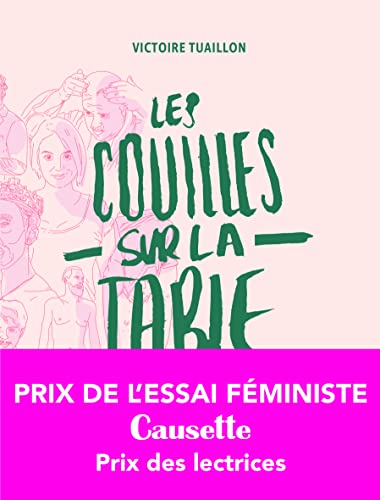 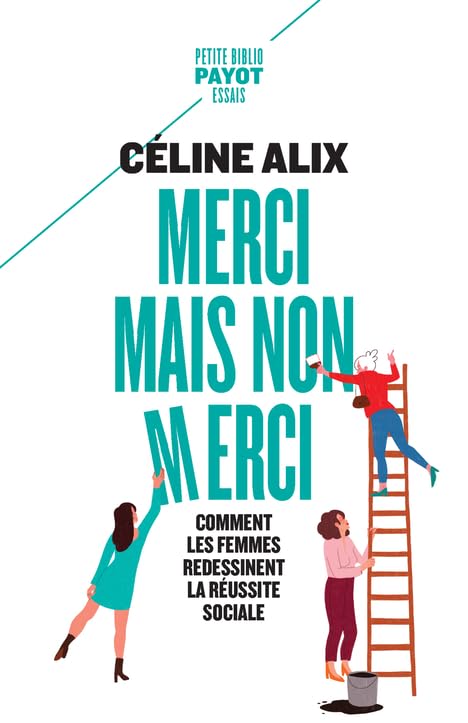 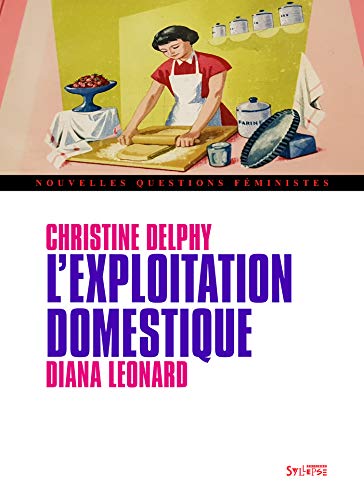 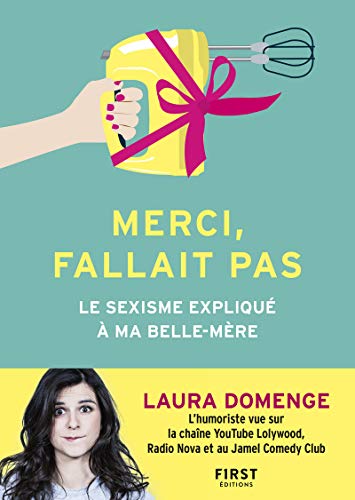 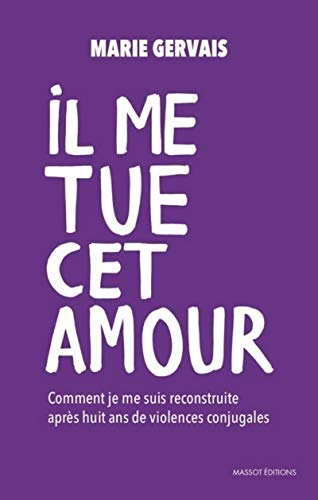 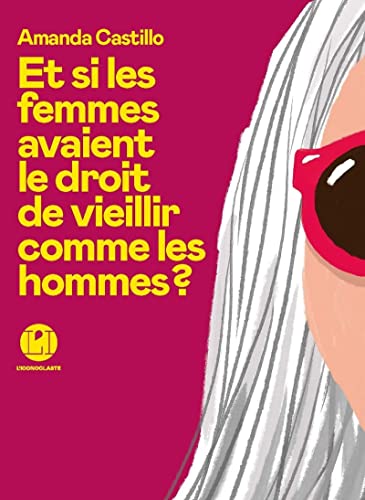 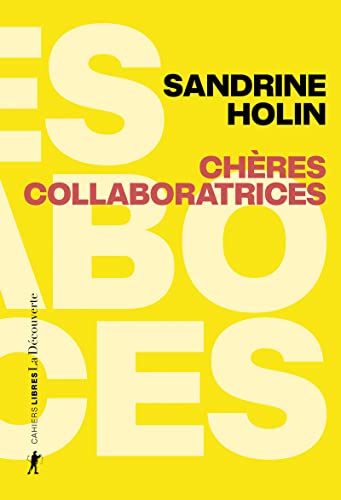 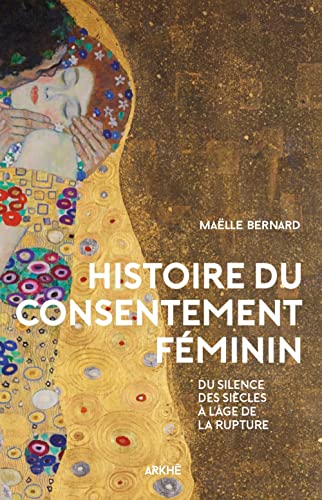 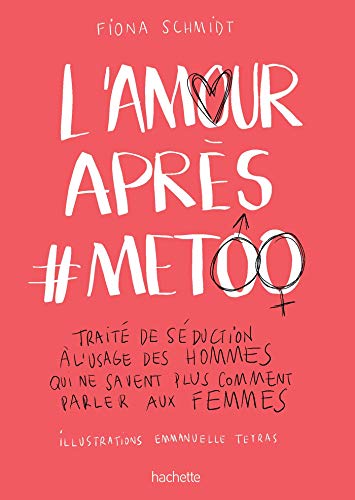 Le féminisme et l’égalité F/H en BD (L 12.425)
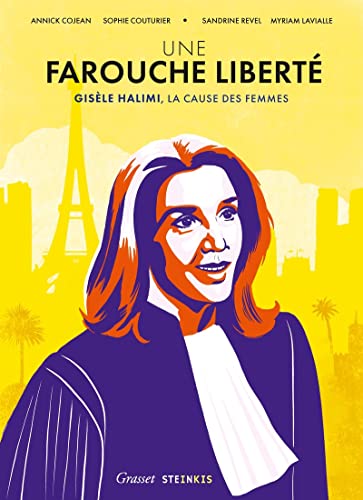 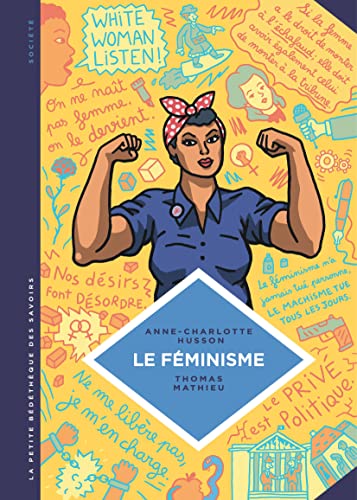 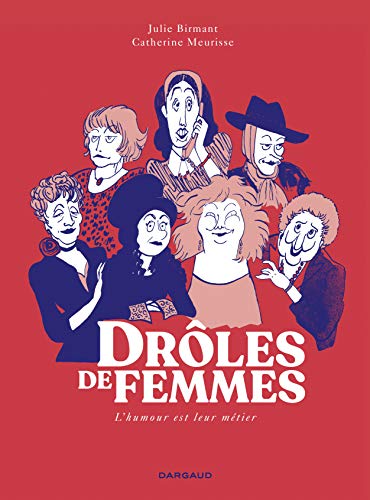 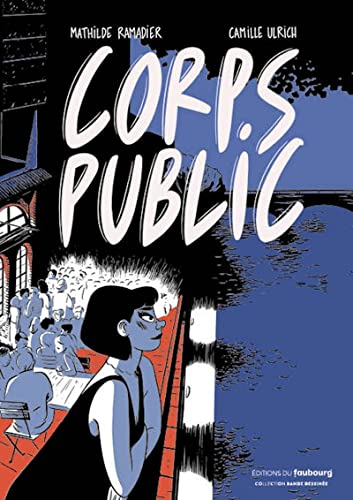 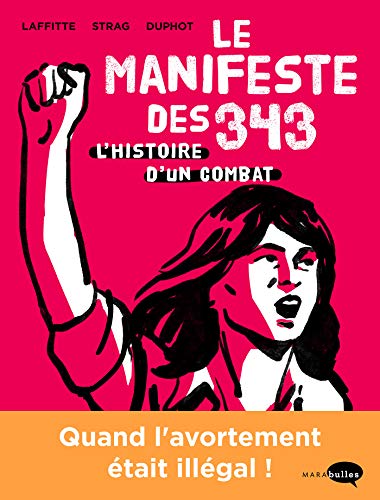 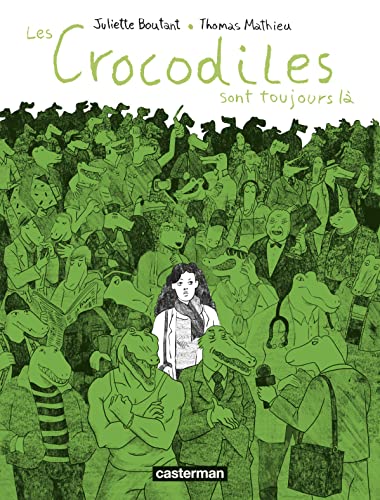 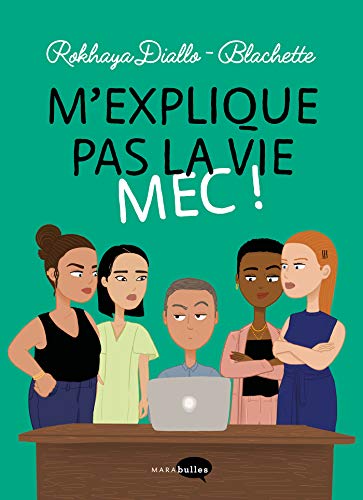 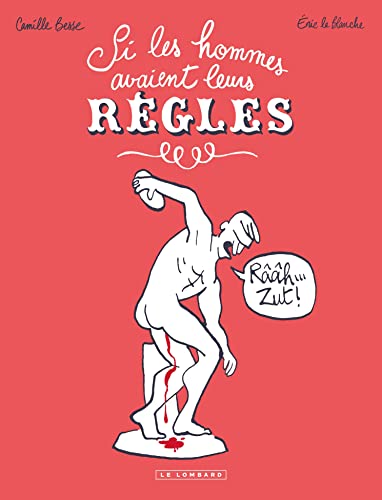 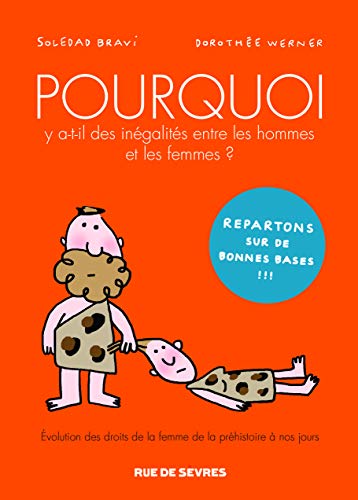 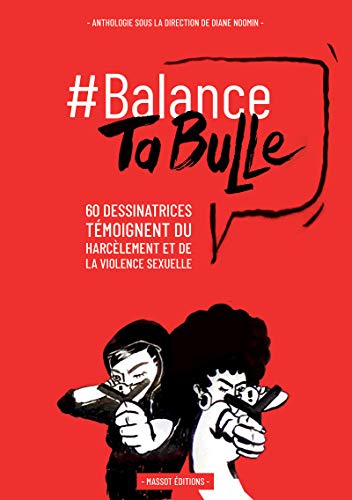 Le féminisme et l’égalité F/H en BD (L 12.425)
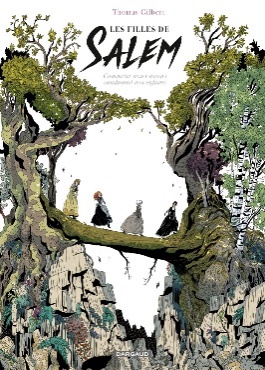 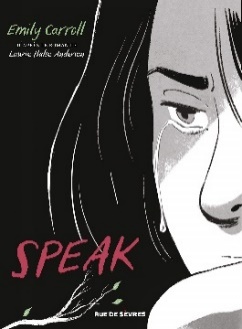 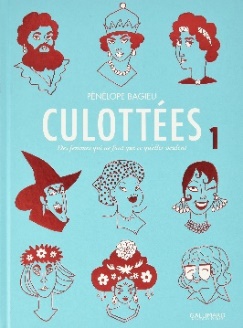 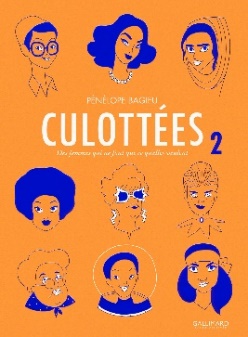 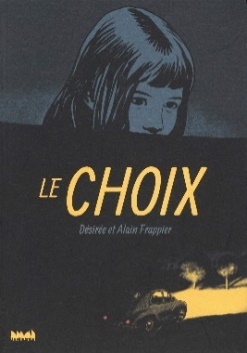 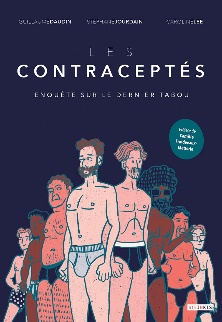 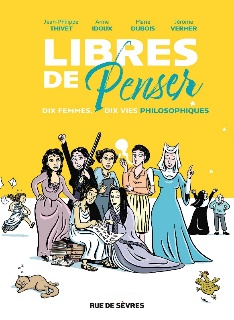 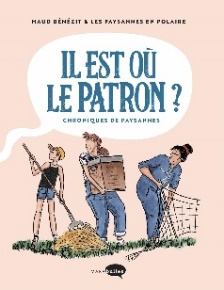 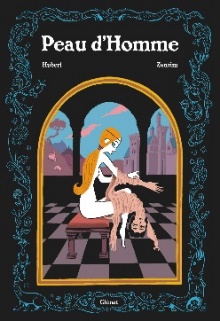 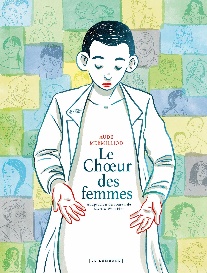 Le féminisme et l’égalité F/H en romans (L 12.415)
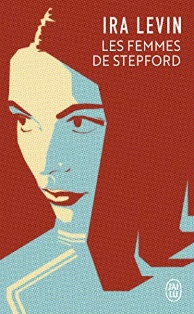 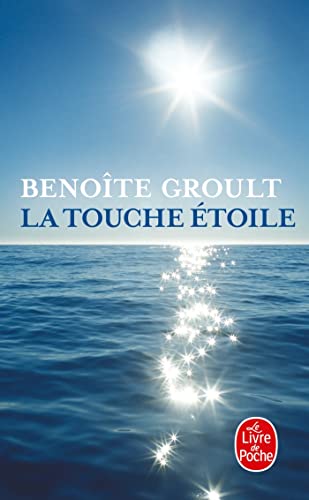 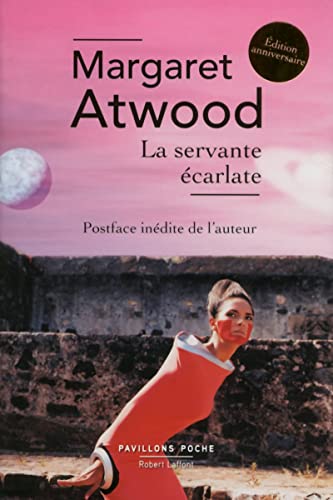 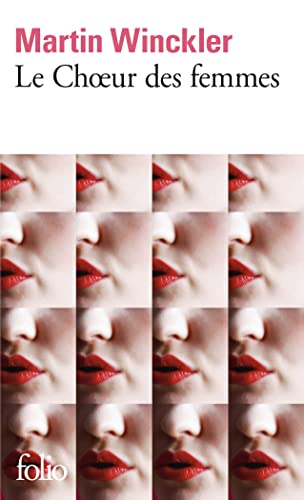 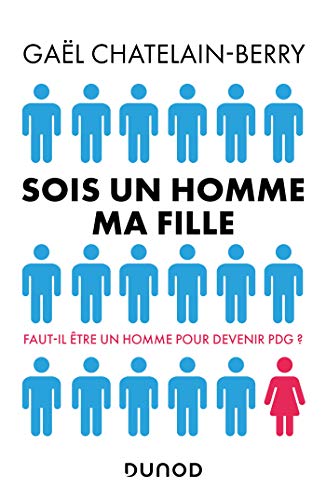 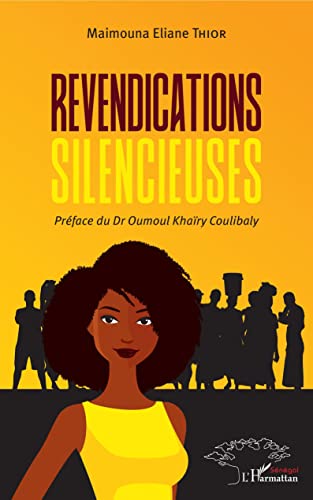 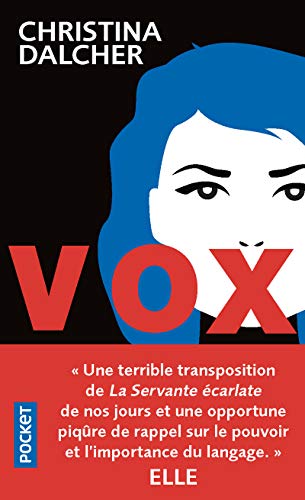 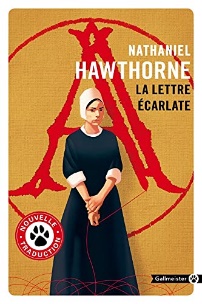 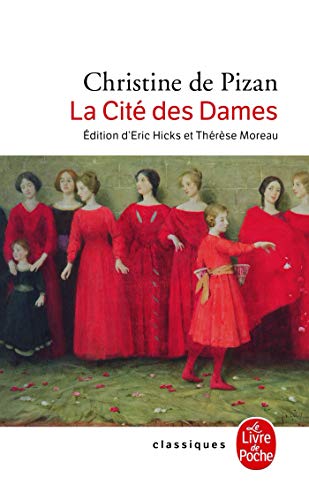 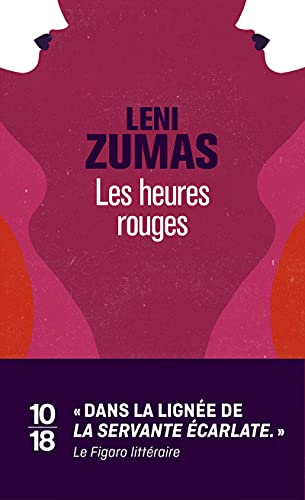 Le féminisme et l’égalité F/H en romans (L 12.415)
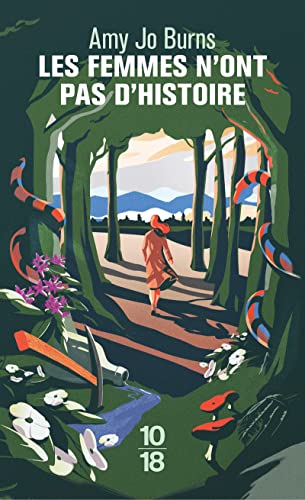 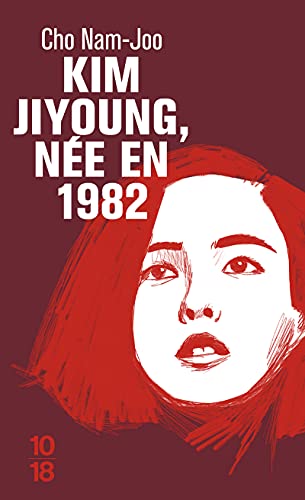 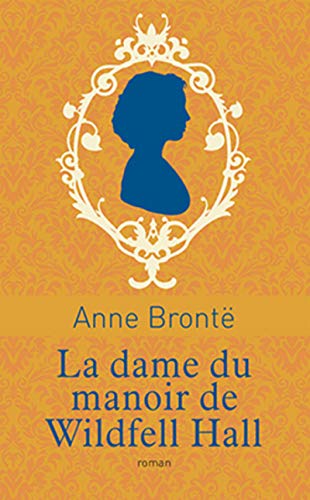 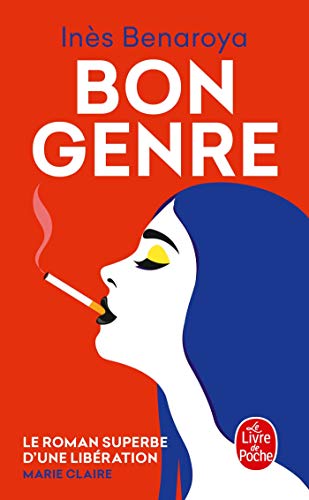 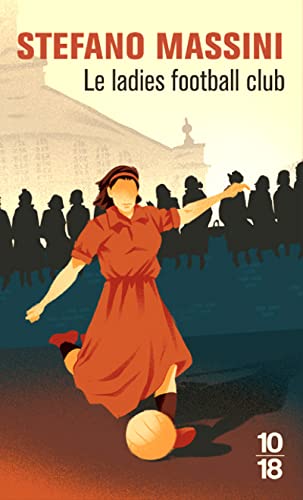 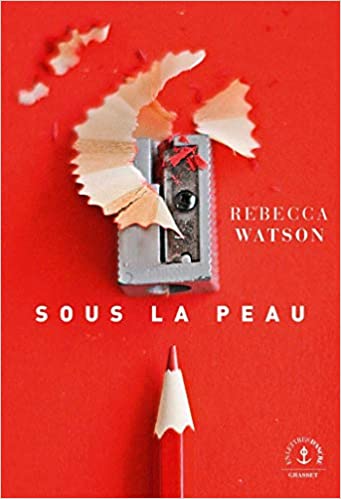 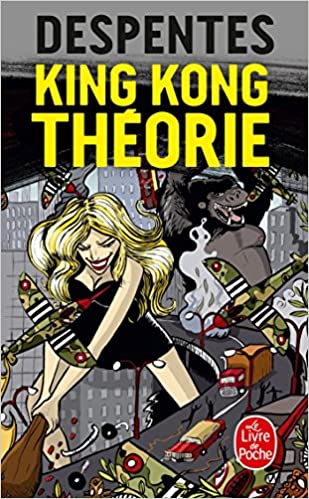 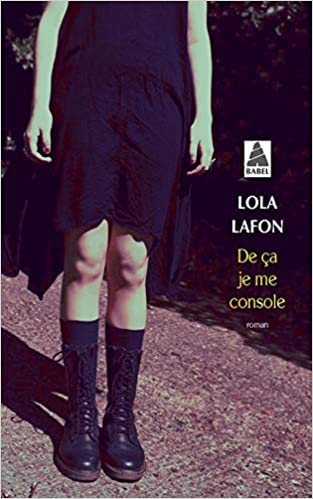 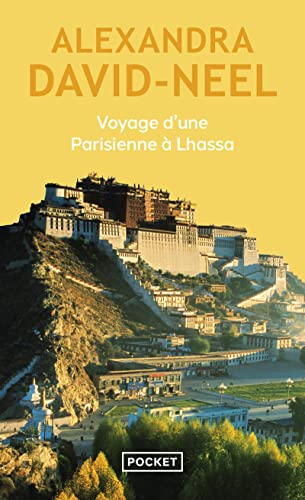 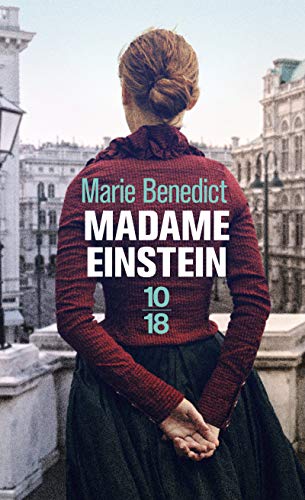 Pour aller plus loin : catalogues de la bibliothèque
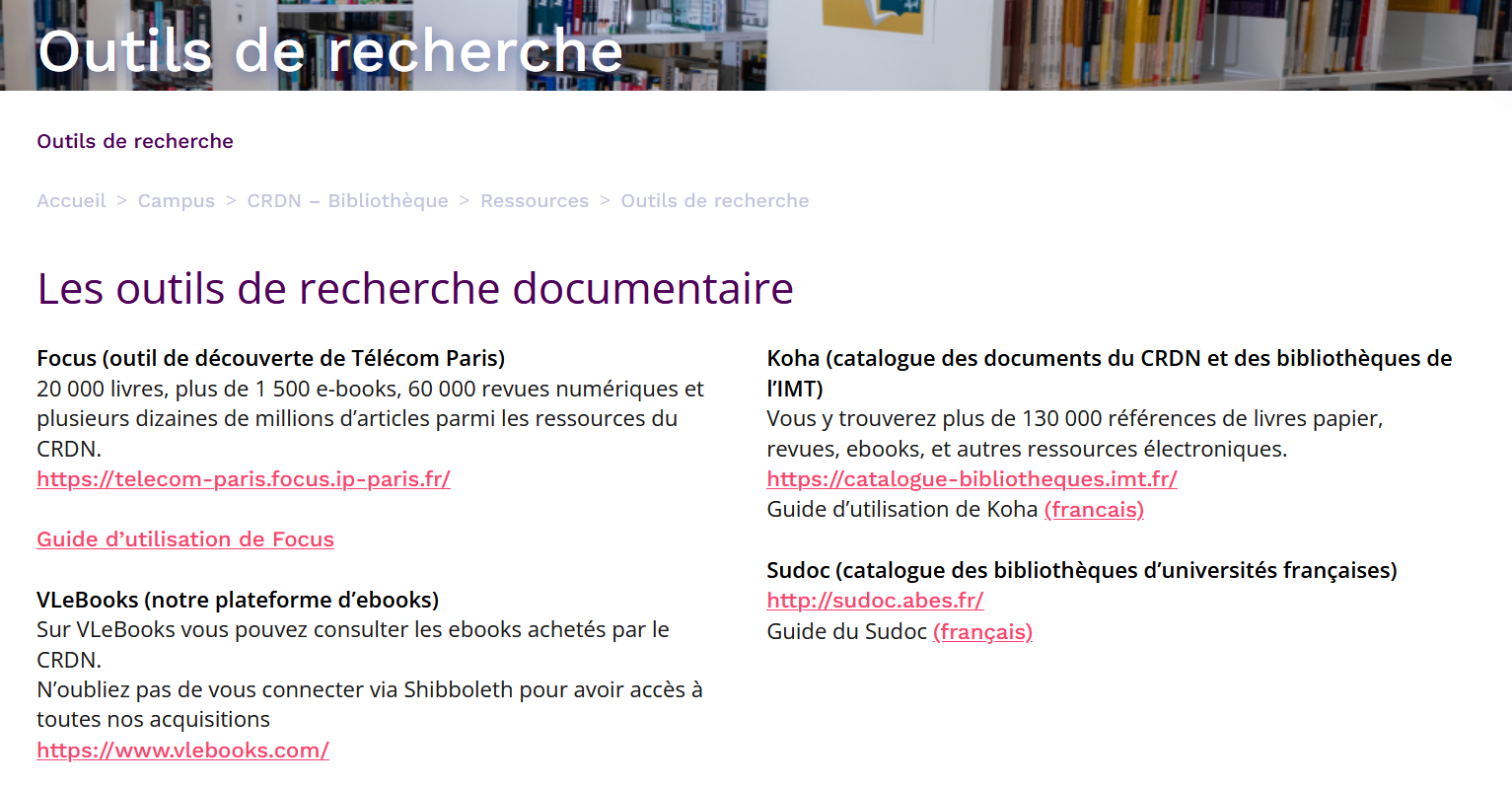 Pour aller plus loin : les romans, romans graphiques
 et le féminisme dans la bibliothèque
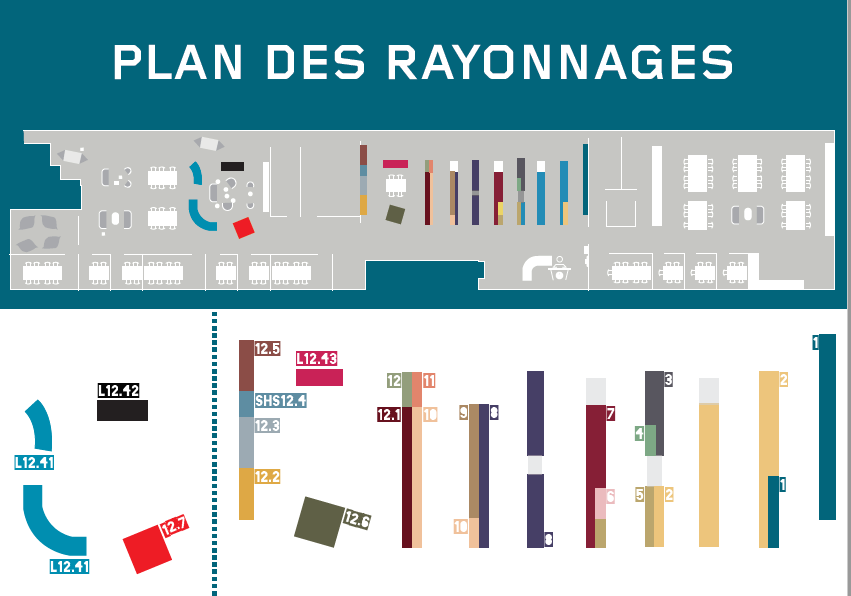 Entrée CRDN
Féminisme (12.131) et 
égalité femme/homme 
(12.132)
Romans français
Romans graphiques français
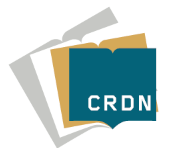 Création : Valérie François / Bibliothèque Télécom Paris
 (CRDN)
valerie.francois@telecom-paris.fr
Bureau : 2A403